Databázové systémy a SQL
Lekce 5


Daniel Klimeš
Import dat z textových souborů
COPY patients FROM 'Z:/DBM/patients.txt' NULL '' ENCODING 'UTF8';
Podoba NULL
Cílová tabulka
Zdrojový soubor
Kódování češtiny
Další parametry příkazu COPY

FORMAT
Selects the data format to be read or written: 
	text, csv (Comma Separated Values), or binary. The default is text.
DELIMITER
Specifies the character that separates columns within each row (line) of the file. 
The default is a tab character in text format, a comma in CSV format. 
This must be a single one-byte character
Daniel Klimeš, Databázové systémy a SQL
2
TRIALDB – datový model
Vazba pacienti – studie m-n => „mezitabulka“ PATIENT_STUDY
Vazba studie – pracoviště m-n => „mezitabulka“ STUDIES_SITES
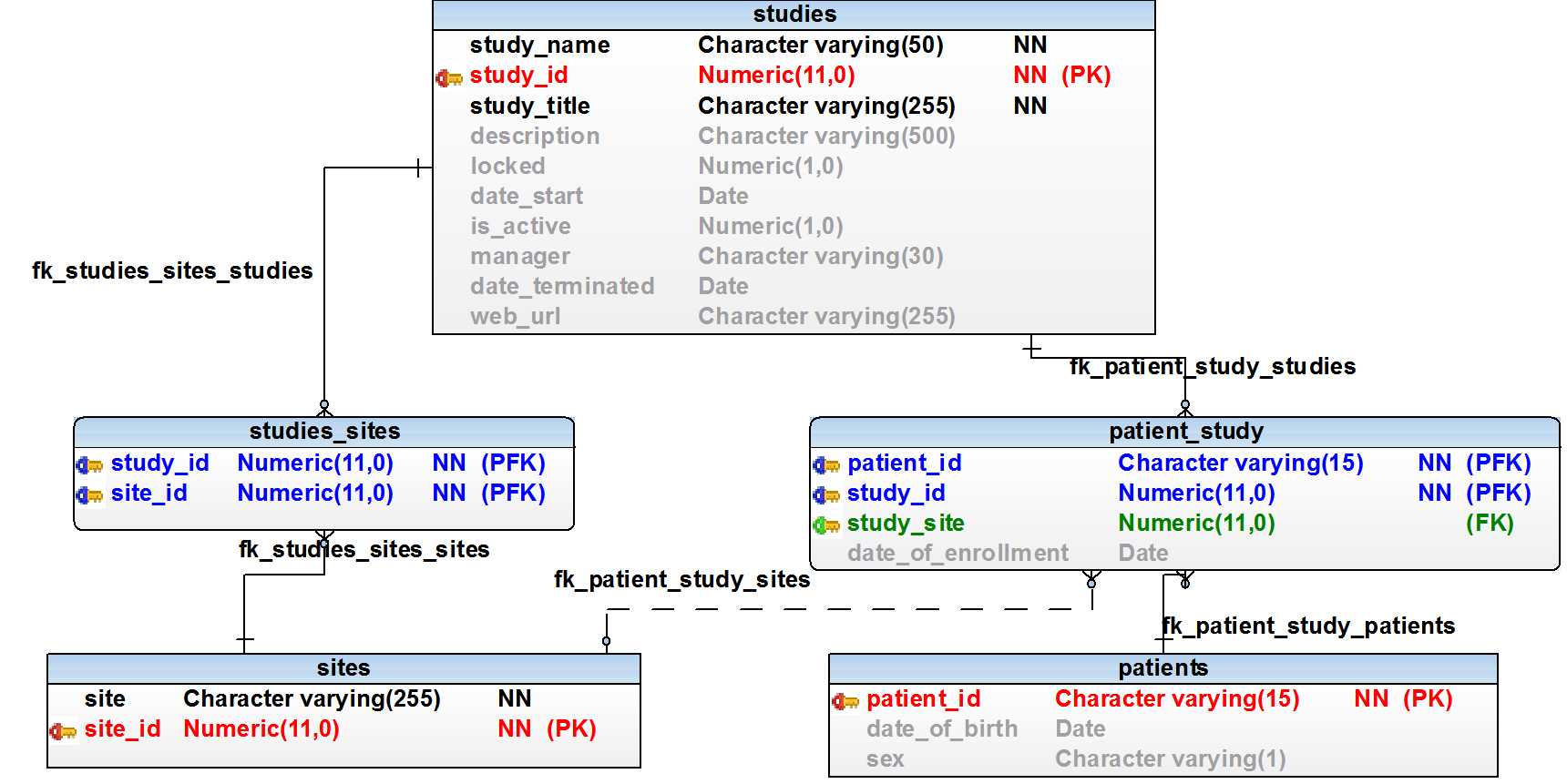 Daniel Klimeš, Databázové systémy a SQL
3
Cvičení
Spusťte skript3.sql

Zjistěte počet pacientů v jednotlivých  studiích
	STUDY_NAME, počet pacientů

Zjistěte počet pacientů dle pohlaví v jednotlivých  studiích
	STUDY_NAME, pohlaví, počet pacientů

Zjistěte počet zapojených pracovišť do jednotlivých studií
	STUDY_NAME, počet pracovišť

Vypište pracoviště zapojená do více studií
	SITE, počet studií

Vypište všechny studie a počet zařazených pacientů v jednotlivých letech
	STUDY_NAME, rok(DATE_OF_ENROLLMENT), počet pacientů
Daniel Klimeš, Databázové systémy a SQL
4
Poddotazy SQL
Zanořené dotazy
 uzavřené v kulatých závorkách ()
 poddotazem je myšlen příkaz SELECT
SELECT     sloupec 
FROM         tabulka
WHERE      podmínka

GROUP BY
HAVING
ORDER BY
místo názvu sloupce
místo názvu tabulky
v sekci WHERE
Daniel Klimeš, Databázové systémy a SQL
5
Subdotazy SQL - místo sloupce
Vnořený dotaz na pozici sloupce musí vrátit právě jeden řádek a právě jeden sloupec!

SELECT COUNT(student_uco), 
	(SELECT COUNT (*) FROM student)
FROM vyuka;

SELECT COUNT(patient_id), 
	(SELECT COUNT  (*) FROM  patients) 
FROM patient_study;
Daniel Klimeš, Databázové systémy a SQL
6
Subdotazy SQL - místo sloupce
CVIČENÍ:

Napište dotaz, který vrátí seznam všech studentů, počet jejich registrovaných předmětů a kolik je to procent ze všech dostupných předmětů.
Daniel Klimeš, Databázové systémy a SQL
7
Subdotazy SQL - místo sloupce
CVIČENÍ:

Napište dotaz, který vrátí seznam všech studentů, počet jejich registrovaných předmětů a kolik je to procent ze všech dostupných předmětů
SELECT s.uco,  COUNT(v.predmet_id), 
	ROUND(100.0 * (COUNT(v.predmet_id)) / 
	(SELECT COUNT(*) FROM predmet) )
FROM student s JOIN vyuka v 
ON s.uco=v.student_uco
GROUP BY s.uco;
Daniel Klimeš, Databázové systémy a SQL
8
Zanořený dotaz – místo názvu tabulky
Poddotaz na pozici FROM nahrazuje tabulku.
V postgreSQL musí být poddotaz na pozici tabulky VŽDY pojmenován!


SELECT  COUNT(*)  FROM (
   SELECT study_id, COUNT(patient_id)
      FROM patient_study GROUP BY study_id
    ) sub
Daniel Klimeš, Databázové systémy a SQL
9
Zanořený dotaz – místo názvu tabulky
CVIČENÍ:

Napište dotaz, který vrátí seznam studentů, kteří jsou registrováni do více než jednoho předmětu.
Daniel Klimeš, Databázové systémy a SQL
10
Zanořený dotaz – místo názvu tabulky
CVIČENÍ:

Varianta 1
SELECT * FROM (
	SELECT s.jmeno, s.prijmeni, s.uco, COUNT(v.predmet_id) pocet
	FROM student s JOIN vyuka v ON s.uco=v.student_uco
	GROUP BY s.jmeno, s.prijmeni, s.uco) sub
WHERE pocet>1;
Varianta 2
SELECT s.jmeno, s.prijmeni, s.uco, COUNT(v.predmet_id)
	FROM student s JOIN vyuka v ON s.uco=v.student_uco
	GROUP BY s.jmeno, s.prijmeni, s.uco
	HAVING COUNT(v.predmet_id)>1
	ORDER BY s.jmeno;
Daniel Klimeš, Databázové systémy a SQL
11
Vnořený dotaz za WHERE
Varianty:

 WHERE sloupec = (SELECT sloupec FROM…
	zanořený dotaz musí vrátit právě 1 řádek a 1 sloupec

 WHERE sloupec = ANY (SELECT sloupec FROM…
 WHERE sloupec IN (SELECT sloupec FROM …
 WHERE sloupec > ALL (SELECT sloupec FROM …
	zanořený dotaz musí vrátit 1 sloupec a libovolný počet řádků 


WHERE EXISTS (SELECT * FROM….
 WHERE NOT EXISTS (SELECT * FROM…
zanořený dotaz může vracet libovolný počet řádků i sloupců

Zanořené dotazy se obvykle propojují s nadřazeným dotazem 
pomocí podmínky v sekci WHERE
Daniel Klimeš, Databázové systémy a SQL
12
Vnořený dotaz za WHERE sloupec = (SELECT …
Varianty:

 WHERE sloupec = (SELECT sloupec FROM…
	zanořený dotaz musí vrátit právě 1 řádek a 1 sloupec
SELECT * FROM patients 
WHERE date_of_birth = (SELECT MAX(date_of_birth) FROM patients);
Daniel Klimeš, Databázové systémy a SQL
13
Vnořený dotaz za WHERE sloupec ANY/IN/ALL
Varianty:

 WHERE sloupec = ANY (SELECT sloupec FROM…
 WHERE sloupec IN (SELECT sloupec FROM …
 WHERE sloupec > ALL (SELECT sloupec FROM …
zanořený dotaz musí vrátit 1 sloupec a libovolný počet řádků
SELECT * FROM student 
WHERE uco = ANY (SELECT student_uco FROM vyuka WHERE 				predmet_id=10);
SELECT * FROM student 
WHERE uco IN	(SELECT student_uco FROM vyuka WHERE 				predmet_id=10);
Daniel Klimeš, Databázové systémy a SQL
14
Vnořený dotaz za WHERE EXISTS/NOT EXISTS
Varianty:

 WHERE EXISTS (SELECT * FROM….
 WHERE NOT EXISTS (SELECT * FROM…
zanořený dotaz může vracet libovolný počet řádků i sloupců
SELECT * FROM student s 
WHERE EXISTS (SELECT * FROM vyuka v 
			WHERE predmet_id=10
			AND s.uco=v.student_uco);
Daniel Klimeš, Databázové systémy a SQL
15
Vnořený dotaz za WHERE
Nejmladší student:
SELECT * FROM student WHERE  datum_narozeni  = (
      SELECT MAX(datum_narozeni) FROM student);

SELECT * FROM student WHERE
	 datum_narozeni >= ALL (
      SELECT  datum_narozeni  FROM student);

SELECT * FROM student tab1 WHERE  NOT EXISTS  (
     SELECT  * FROM student tab2 
     WHERE tab2. datum_narozeni > tab1.datum_narozeni );
Pozor na NULL hodnoty !
Daniel Klimeš, Databázové systémy a SQL
16
Subdotazy SQL - Vnořený dotaz za WHERE
CVIČENÍ:

Vypište seznam studentů, kteří nemají registrovaný žádný předmět.
Daniel Klimeš, Databázové systémy a SQL
17
Subdotazy SQL - Vnořený dotaz za WHERE
CVIČENÍ:

Vypište seznam studentů, kteří nemají registrovaný žádný předmět.
SELECT * FROM student s 
WHERE NOT EXISTS (
		SELECT * FROM vyuka v 
		WHERE s.uco=v.student_uco
		);
Daniel Klimeš, Databázové systémy a SQL
18
Cvičení
CVIČENÍ
Daniel Klimeš, Databázové systémy a SQL
19
Cvičení
Najděte všechny učitele, kteří nevyučují žádný předmět.
Daniel Klimeš, Databázové systémy a SQL
20
Cvičení
Najděte všechny učitele, kteří nevyučují žádný předmět.
SELECT * FROM ucitel u 
WHERE NOT EXISTS (
		SELECT * FROM predmet p 
		WHERE u.ucitel_uco=p.ucitel_uco);
Daniel Klimeš, Databázové systémy a SQL
21
Cvičení
Vypište všechny studenty, kteří mají zapsaný předmět Databáze v biomedicíně i Černou magii. (predmet_id 1 a 10)
Daniel Klimeš, Databázové systémy a SQL
22
Cvičení
Vypište všechny studenty, kteří mají zapsaný předmět Databáze v biomedicíně i Černou magii. (predmet_id 1 a 10)
SELECT * FROM student s 
 WHERE EXISTS (SELECT * FROM vyuka v
 		WHERE s.uco=v.student_uco AND predmet_id=1)
 INTERSECT 
 SELECT * FROM student s 
 WHERE EXISTS (SELECT * FROM vyuka v
 		WHERE s.uco=v.student_uco AND predmet_id=10);
Daniel Klimeš, Databázové systémy a SQL
23
Cvičení
Vypište všechny studenty, kteří mají zapsaný předmět Databáze v biomedicíně i Černou magii. (predmet_id 1 a 10)
SELECT * FROM student s 
 WHERE EXISTS (SELECT * FROM vyuka v
 		WHERE s.uco=v.student_uco AND predmet_id=1)
AND EXISTS (SELECT * FROM vyuka v
 		WHERE s.uco=v.student_uco AND predmet_id=10);
Daniel Klimeš, Databázové systémy a SQL
24
Cvičení
Vypište všechny studenty, kteří mají zapsaný předmět Databáze v biomedicíně (predmet_id 1), ale nemají zapsanou Černou magii (predmet_id 10).
Daniel Klimeš, Databázové systémy a SQL
25
Cvičení
Vypište všechny studenty, kteří mají zapsaný předmět Databáze v biomedicíně (predmet_id 1), ale nemají zapsanou Černou magii (predmet_id 10).
SELECT * FROM student s 
 WHERE EXISTS (SELECT * FROM vyuka v
 		WHERE s.uco=v.student_uco AND predmet_id=1)
 INTERSECT 
 SELECT * FROM student s 
 WHERE NOT EXISTS (SELECT * FROM vyuka v
 		WHERE s.uco=v.student_uco AND predmet_id=10);
Daniel Klimeš, Databázové systémy a SQL
26
Cvičení
Vypište všechny studenty, kteří mají zapsaný předmět Databáze v biomedicíně (predmet_id 1), ale nemají zapsanou Černou magii (predmet_id 10).
SELECT * FROM student s 
 WHERE EXISTS (SELECT * FROM vyuka v
 		WHERE s.uco=v.student_uco AND predmet_id=1)
 AND NOT EXISTS (SELECT * FROM vyuka v
 		WHERE s.uco=v.student_uco AND predmet_id=10);
Daniel Klimeš, Databázové systémy a SQL
27
Cvičení
Vypište všechna pracoviště, která v roce 2010 nezařadila do studie žádného pacienta.
Daniel Klimeš, Databázové systémy a SQL
28
Cvičení
Vypište všechna pracoviště, která v roce 2010 nezařadila do studie žádného pacienta.
SELECT * FROM sites s 
WHERE NOT EXISTS (
	SELECT * FROM patient_study ps 
	WHERE EXTRACT(YEAR FROM date_of_enrollment)=2010
	AND ps.study_site=s.site_id
	);
Daniel Klimeš, Databázové systémy a SQL
29
Cvičení
Vypište všechna pracoviště, která zařadila pacienta naposledy v  roce 2010.
Daniel Klimeš, Databázové systémy a SQL
30
Cvičení
Vypište všechna pracoviště, která zařadila pacienta naposledy v  roce 2010.
SELECT * FROM sites s 
WHERE EXISTS (
	SELECT * FROM patient_study ps 
	WHERE EXTRACT(YEAR FROM date_of_enrollment)=2010
	AND ps.study_site=s.site_id
	)
AND NOT EXISTS (
	SELECT * FROM patient_study ps 
	WHERE EXTRACT(YEAR FROM date_of_enrollment)>2010
	AND ps.study_site=s.site_id
	);
Daniel Klimeš, Databázové systémy a SQL
31
Cvičení
Vypište všechna pracoviště, která zařadila pacienta naposledy v  roce 2010.
SELECT s.site, s.site_id, 
	MAX(EXTRACT(YEAR FROM ps.date_of_enrollment)) rok
FROM sites s JOIN patient_study ps
ON s.site_id=ps.study_site
GROUP BY s.site, s.site_id
HAVING MAX(EXTRACT(YEAR FROM ps.date_of_enrollment))=2010;
Daniel Klimeš, Databázové systémy a SQL
32
Cvičení
Najděte předměty, kam se přihlásil alespoň jeden student (muž) a vypište celkový počet přihlášených studentů.
Daniel Klimeš, Databázové systémy a SQL
33
Cvičení
Najděte předměty, kam se přihlásil alespoň jeden student (muž) a vypište celkový počet přihlášených studentů.
SELECT predmet_id, COUNT(*) FROM student s JOIN vyuka v
ON  s.uco = v.student_uco
WHERE EXISTS  (
	SELECT predmet_id FROM student s2 JOIN vyuka v2
	ON s2.uco = v2.student_uco
	AND s2.pohlavi = ‘muž' AND v.predmet_id=v2.predmet_id
	)
GROUP BY predmet_id;
Daniel Klimeš, Databázové systémy a SQL
34
Domácí úkol
Zjistěte počet pacientů v jednotlivých  studiích po pracovištích a dle pohlaví 
	STUDY_NAME, SITE, SEX, počet pacientů
Daniel Klimeš, Databázové systémy a SQL
Děkuji za pozornost.
Daniel Klimeš, Databázové systémy a SQL